Potravní řetězce: Organismy podle zdroje energie
Autotrofní organismy: Producenti (rostliny) 

Heterotrofní organismy 1: Konzumenti 
Kouskovači (drtiči): Tiplice, mravenci, … 
Sběrači: Primáti, …  
Seškrabávači (spásači): Přežvýkavci, jepice  
Dravci: Orel, výr, sova, káně, sokol, …  

Heterotrofní organismy 2: Destruenti: Žížala, sup, chrobák, …
Potravní řetězce
Vzájemné vztahy organismů ovlivňují koloběh látek (živin) v přírodě 
Rozdílná role různých organismů 
Potravní řetězec: Řasa (producent) – perloočko (konzument 1. řádu) – bělice (konzument 2. řádu) – štika (konzument 3. řádu)
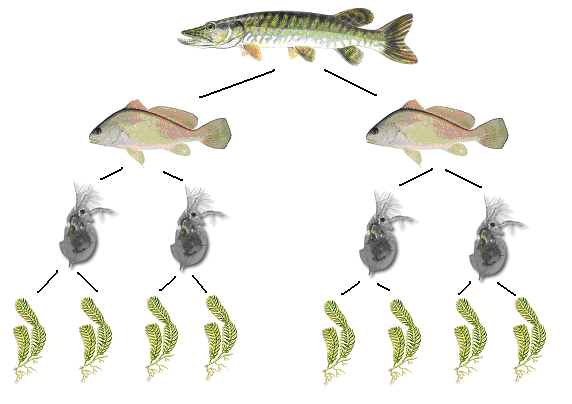 Potravní řetězce
Potravní řetězec: Líska (producent) – veverka (konzument 1. řádu) – kuna (konzument 2. řádu)
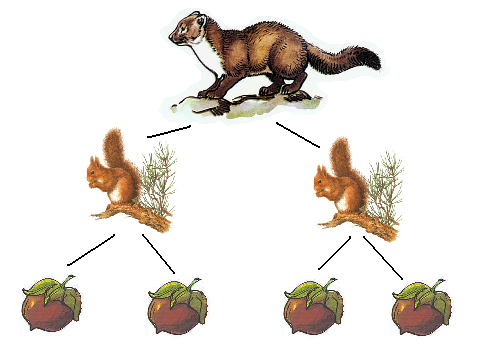 Potravní řetězce
Potravní řetězec: Komár (konzument 1. řádu nebo parazit – vyšší řády) – žába (konzument 2. řádu) – čáp (konzument 3. řádu)
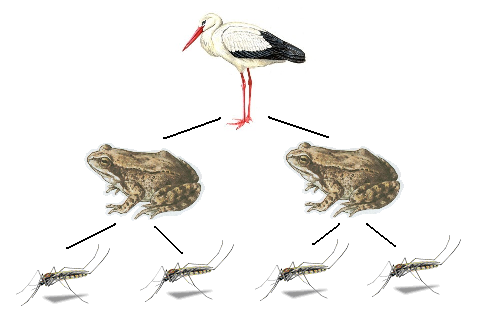 Potravní řetězce – příklad závislosti
Potravinová pyramida: Na souši a moři
Potravní řetězce – základní pojmy
Producent = Organismus, který z anorganických (jednodušších) látek vytváří organické (složitější, s klíčovým uhlíkem) látky 
Otázka: Jaké organismy jsou typickými producenty? 
Rostliny: Ze slunečního záření, minerálů, vody, kyslíku a oxidu uhličitého vytváří organické látky (zejména glukózu) 
Konzument = Organismus, který organické látky (složitějších, s ústředním významem uhlíku) získává pojídáním jiných organismů 
Otázka: Jaké organismy jsou typickými konzumenty? 
Živočichové: Jsou odkázáni na pojídání ostatní živé přírody
Rozdělení konzumentů
Konzumenty (živočichy) umíme rozdělovat podle toho, jakou potravu jedí.  
Otázka: Do jakých 3 skupin živočichy dělíme? 
A) Býložravci: Živí se rostlinstvem, jde tedy o konzumenty 1. řádu 
B) Masožravci: Živí se jinými živočichy. V případě, že se živí býložravci, jde o konzumenty 2. řádu. V případě pojídání masožravců jde o konzumenty 3. (či ještě vyššího) řádu  
C) Všežravci: Živí se rostlinstvem i živočichy
Potravní řetězce – základní pojmy
Jak se nazývá konzument, který pojídá uhynulé organismy? 
Mrchožrout. Jmenujte příklady mrchožroutů: 
Do jaké širší skupiny mrchožrouti patří? 
Rozkladači (destruenti, dekompozitoři) – dále je členíme… 
Jak se nazývá konzument, který potravu aktivně vyhledává a loví? 
Predátor. Jmenujte příklady predátorů:
Rozkladači (destruenti, dekompozitoři)
Bakterie 
Houby 
Živočichové (saprofágové) 
A) Mrchožrouti – živí se uhynulými organismy 
B) Detritofágové – živí se již rozpadající organickou hmotou (humus, hlína) – např. žížala 
C) Koprofágové – živí se výkaly
Typy potravních řetězců
Pastevně-kořistnický potravní řetězec 
Parazitický potravní řetězec 
Dekompoziční (detritový, rozkladný) potravní řetězec
Pastevně-kořistnický potravní řetězec
Vede od rostlinných producentů 
přes býložravé konzumenty 
k masožravým predátorům, 
popř. k člověku. 
U živočichů se velikost těla zvětšuje, jejich populační hustota naopak zmenšuje. Čím větší je živočich, zejména masožravec, tím větší je jeho revír.
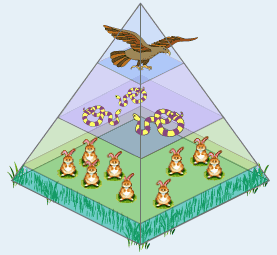 Pastevně-kořistnický potravní řetězec
Producenti: Zelené rostliny 
Potřebují sluneční záření, minerální látky, vodu, kyslík a oxid uhličitý 
Z těchto složek pomocí chlorofylu vytvářejí organickou hmotu a rostou 
Konzumenti 1. řádu: Býložravci 
Konzumenti 2. řádu: Masožravci (predátoři) 
Konzumenti vyšších řádů: Živí se jinými predátory
Pastevně-kořistnický potravní řetězec
Pastevně-kořistnický potravní řetězec (jetel, myš, lasice)
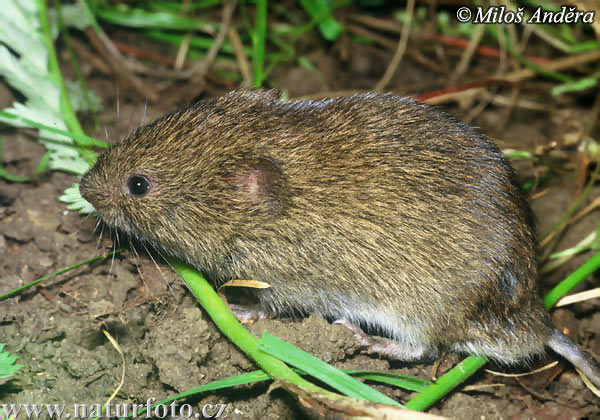 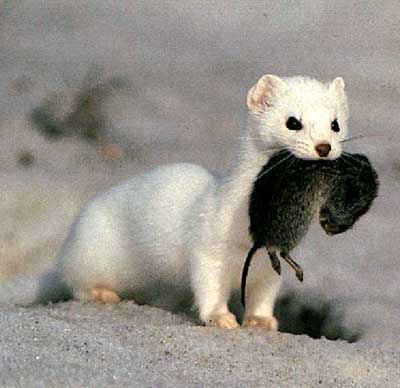 Pastevně-kořistnický potravní řetězec(řasa, krásnoočko, ryba, štika, člověk)
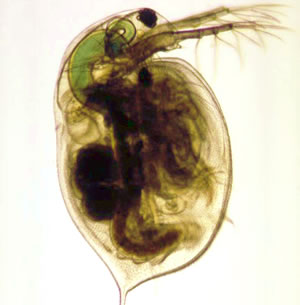 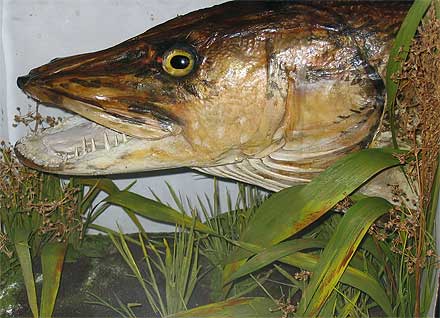 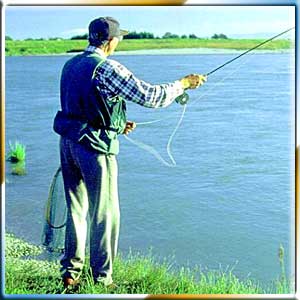 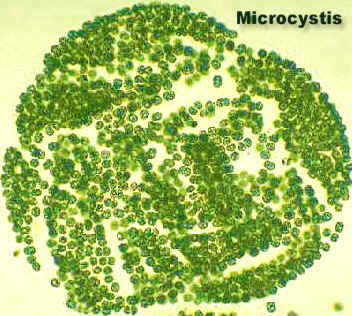 Lov ve skupině: Pes hyenovitý
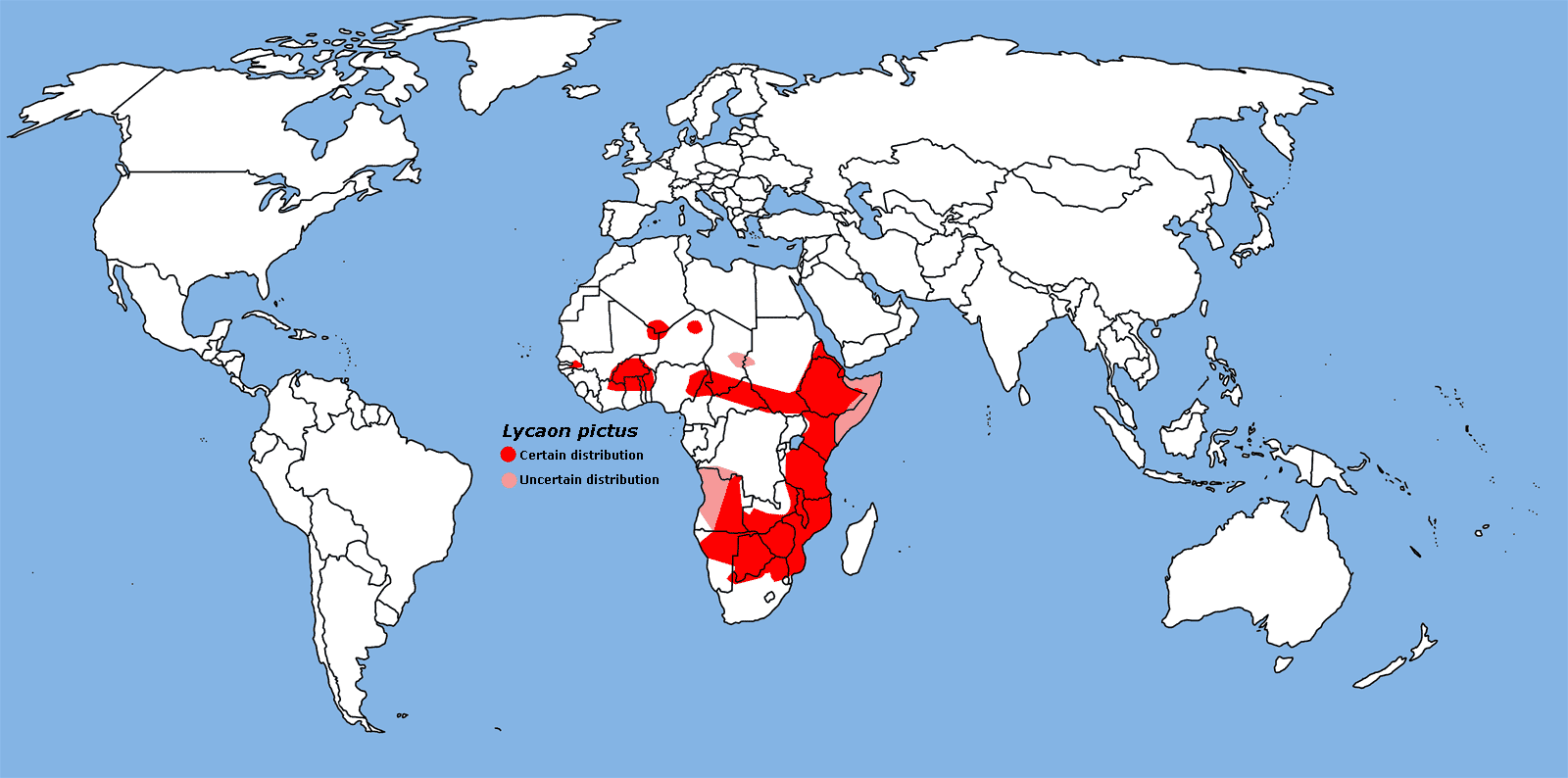 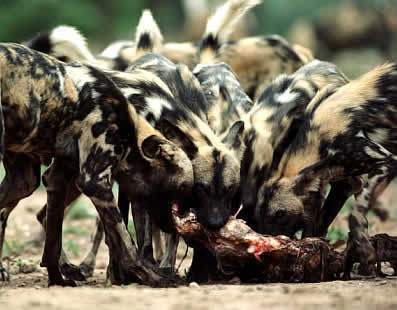 Číhání na kořist: Zmije zakrslá (poušť Namib)
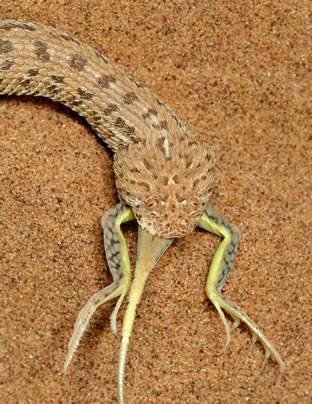 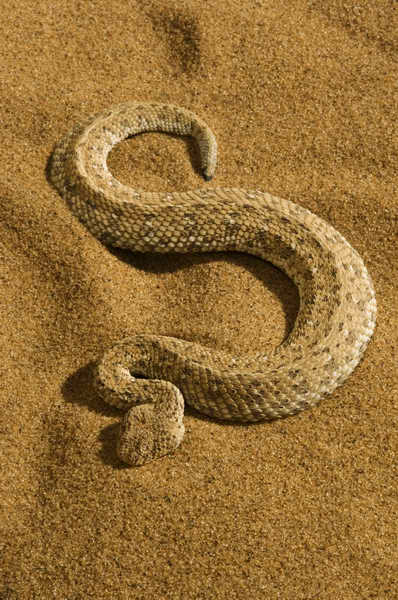 Parazitický potravní řetězec
Zdrojem potravy parazitů je jejich hostitel, rostlina nebo živočich.
Následným článkem je hyperparazit, konzumující tělo parazita. 
Velikost těla parazitů se zmenšuje, jejich početnost naopak zvětšuje. 
Potravní vazby parazitů jsou často složité, někdy dochází ke střídání hostitelů, nebo i rozdílným hostitelům u samců nebo samic parazita. 
O těchto vztazích pojednává parazitologie.
Parazitický potravní řetězec
Hostitel  Parazit  Hyperparazit 



Dlouhososka kuklicová 




Kuklice čeledi Tachinidae
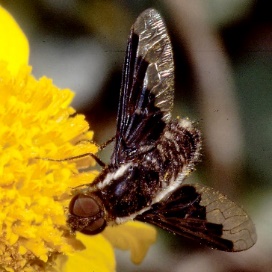 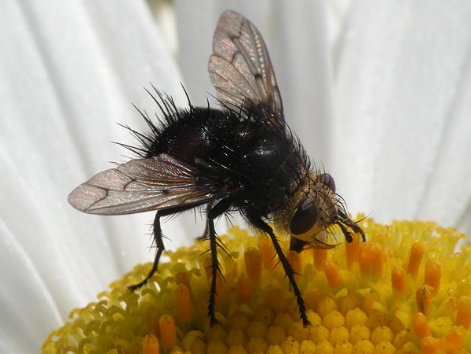 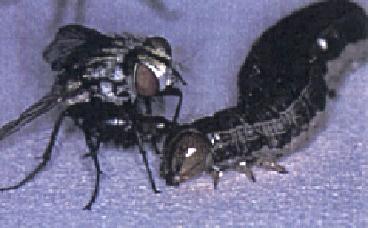 Parazité (cizopasníci)
Tasemnice bezbranná
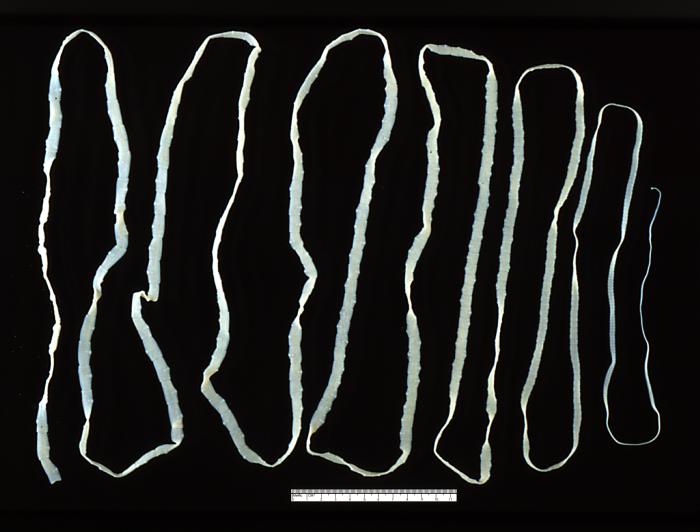 Dekompoziční (detritový, rozkladný) potravní řetězec
Vede od odumřelé rostlinné nebo živočišné hmoty přes četné návazné dekompozitory až k mikroorganizmům, kteří mrtvou organickou hmotu zcela rozkládají a v konečné fázi mineralizují, poskytujíce tak živiny pro blok producentů. 
Velikost jejich těla se postupně zmenšuje, početnost naopak zvyšuje až k neobyčejně vysokým hodnotám. Iniciálními (počátečními) dekompozitory jsou živočichové, finálními (koncovými) rozkladači jsou mikroorganizmy. Blok dekompozitorů je v ekosystému nepostradatelný, protože rychlost dekompozice rozhoduje o rychlosti primární produkce
Dekompoziční (detritový, rozkladný) potravní řetězec
Úhyn  a rozklad živočichů a rostlin 
Detrit = rozpadající se odumřelá organická hmota 
Velcí mrchožrouti: Liška, jezevec 
Menší mrchožrouti: Hrobařík, bzučivka obecná, larvy much, plzáci 
Dále: Plísně, drobné bakterie 
Zbytky rostlin jsou požírány: Mnohonožkami, chvostoskoky, žížalami a půdními bakteriemi 
Rozkladači (destruenti, dekompozitoři): Organismy rozkládající odumřelou organickou hmotu 
Někdy se používá pojem saprofágové 
Koprofágové: Tvorové živící se výkaly
Velcí mrchožrouti
Sup hnědý
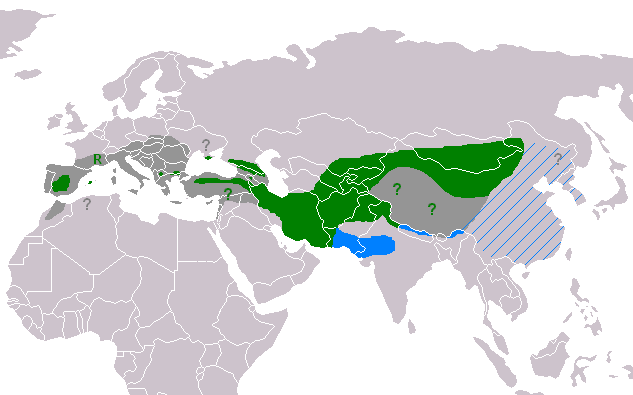 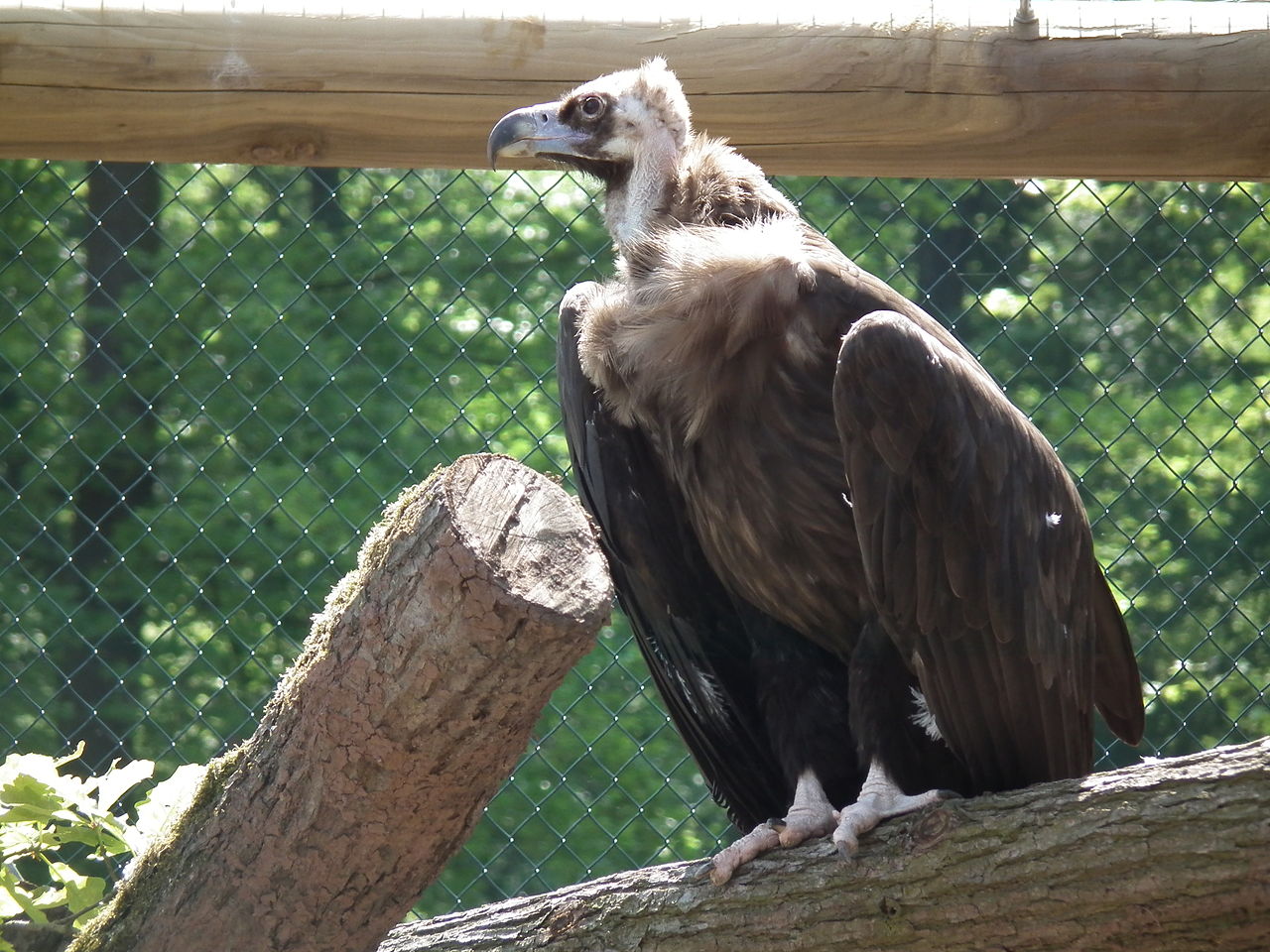 Malí mrchožrouti
Hrobařík obecný
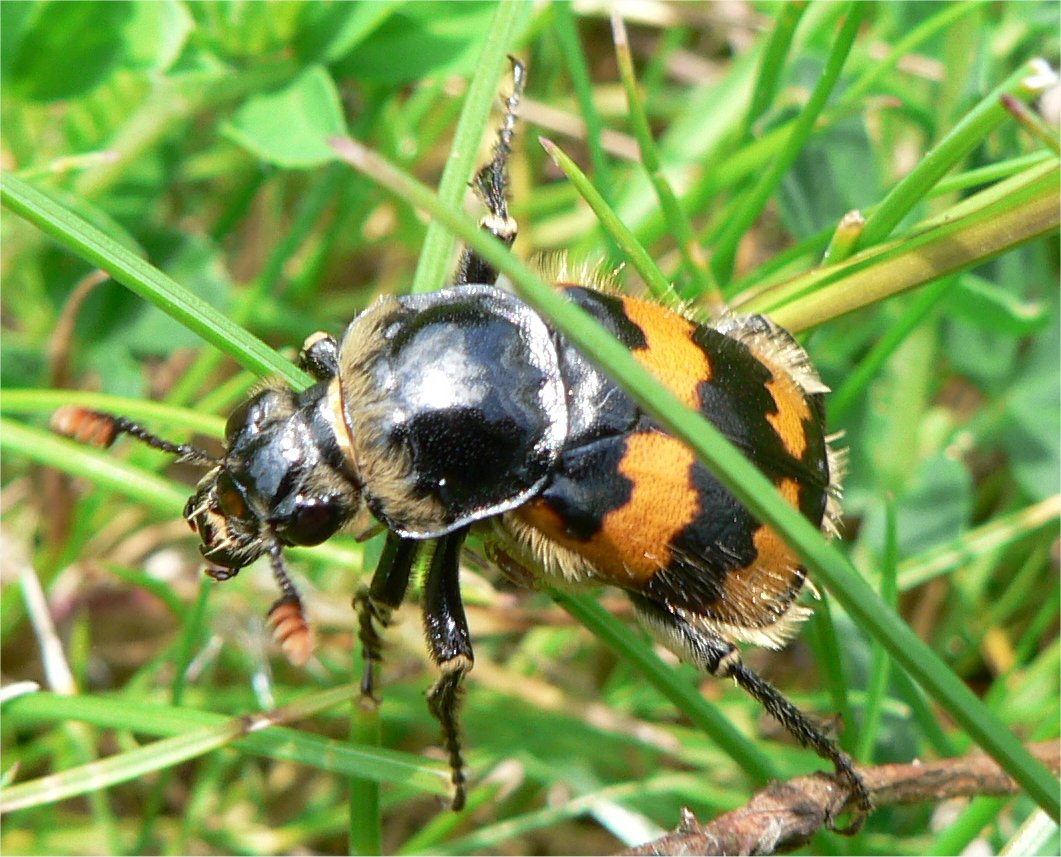 Potravní řetězec v půdě (smíšený)
Potravní řetězec v půdě má detritové i pastevně kořistnické prvky
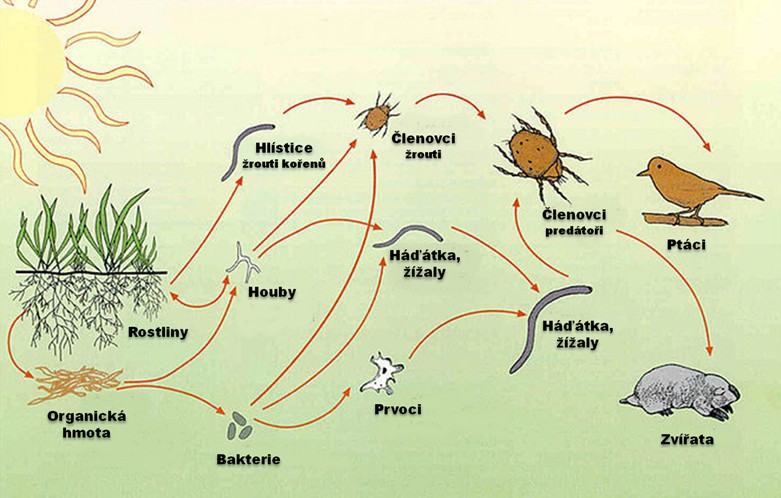 Potravní pyramida
Citát na závěr
Můj vztah k zelenině je veskrze pozitivní. Žádám ovšem, aby mezi mne a ji byl vsunut transformační mezičlánek, který se jmenuje prase. 
– Ing. Miloš Zeman, prezident republiky
Ekologická videa
Vyprávění o lese (28 minut) 
http://www.ceskatelevize.cz/porady/10319917977-vypraveni-o-lese/ 

Ropáci (Studentský film, fiktivní dokument Jana Svěráka, 20 minut) 
https://www.youtube.com/watch?v=5OIr7ABvhIc
Použité zdroje
Pavel Červinka a kolektiv: Ekologie a životní prostředí, Nakladatelství České geografické společnosti, s. r. o., Praha 2012 
Kateřina Jančaříková: Ekologie čtená podruhé, PedF UK, Praha 2013 
Lubomír Hanel: Ekologie (Prezentace pro PedF UK) 
http://cs.wikipedia.org 
http://en.wikipedia.org 
https://www.hranostaj.cz/hra1110 
http://biosferaevropy.sweb.cz/krajina.htm 
http://www.zstgmivancice.cz/studium/prirodopis/tropy.pdf 
http://www.vykuplesa.cz/?clanek=25
http://www.mezistromy.cz/cz/les/pestovani-lesa 
http://ucebnice3.enviregion.cz/9_-kulturni-krajina/typy-krajiny 
https://is.mendelu.cz/eknihovna/opory/index.pl?close_menu=1;cast=63998